SECRETARÍA DE EDUCACIÓN MUNICIPAL SAN JOSÉ DE CÚCUTA
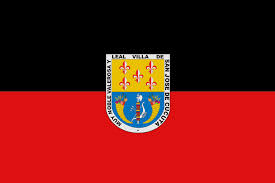 JULIO 9 DE 2014
INSTITUCIÓN EDUCATIVA SANTOS APÓSTOLES
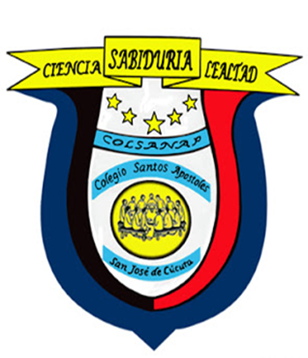 ESP. OTARDO RINCÓN CONTRERAS
RECTOR
PROCESO PARA LA RENDICIÓN DE CUENTAS DEL COLEGIO SANTOS APÓSTOLES
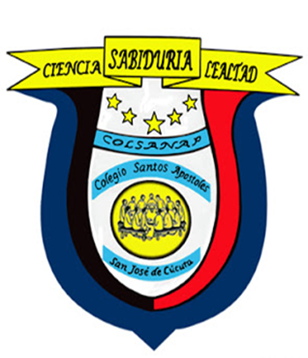 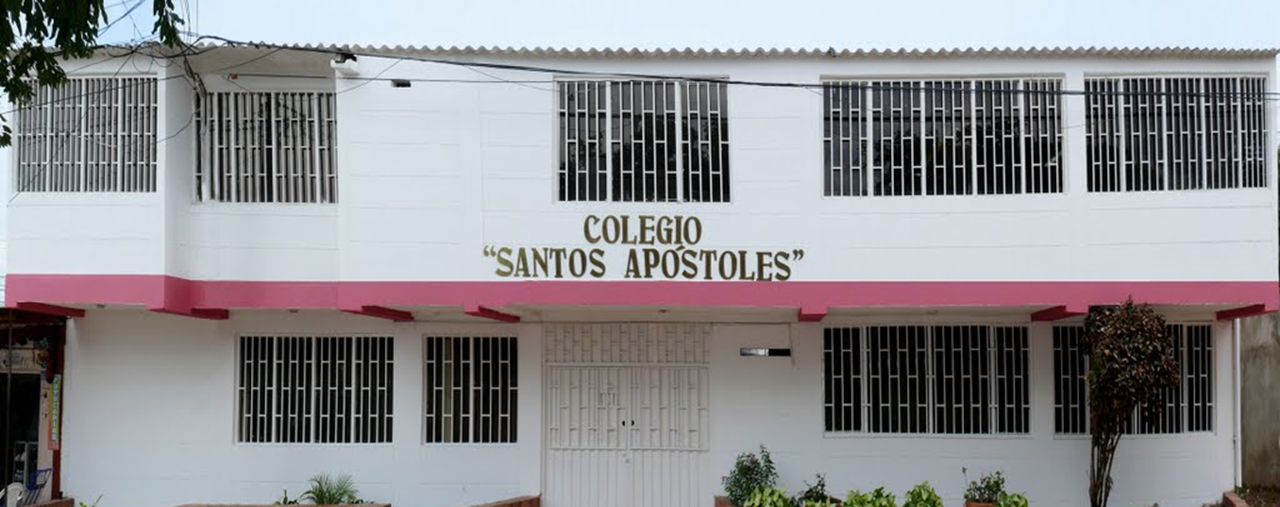 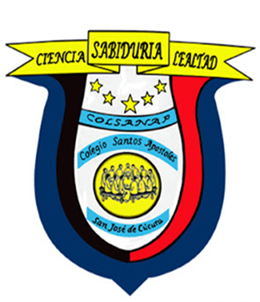 OBJETIVOS
DAR CUMPLIMIENTO A LOS REQUERIMIENTOS DE LEY PARA LA RENDICIÓN DE CUENTAS DE LOS RECURSOS PROPIOS Y DE GRATUIDAD A LA COMUNIDAD EDUCATIVA.

DAR A CONOCER EL ORIGEN, DESTINACIÓN, INVERSIÓN Y  REPERCUSIÓN DE LOS RECURSOS DE GRATUIDAD EN LA INSTITUCIÓN.

CREAR EN TODOS LOS ENTES DE LA COMUNIDAD EDUCATIVA EL SENTIDO DE PERTENENCIA, LA PARTICIPACIÓN , VEEDURÍA Y CULTURA DE LA LEGALIDAD EN LA INVERSIÓN 
       DE LOS RECURSOS.
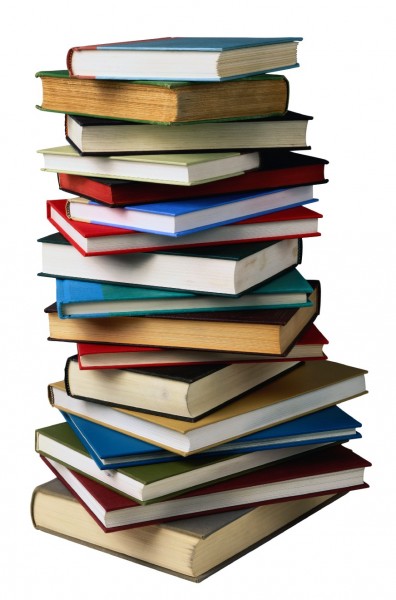 PASOS PARA LA RENDICIÓN DE CUENTAS DE LA INSTITUCIÓN
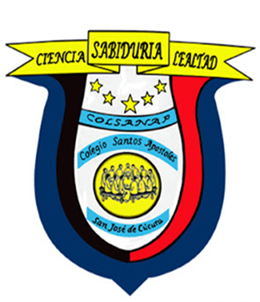 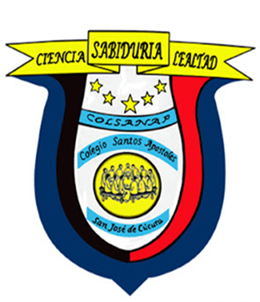 1. CONVOCATORIA
PÚBLICA
ESCRITA 
ABIERTA

A TODOS LOS ORGANISMOS DE LA INSTITUCIÓN EDUCATIVA
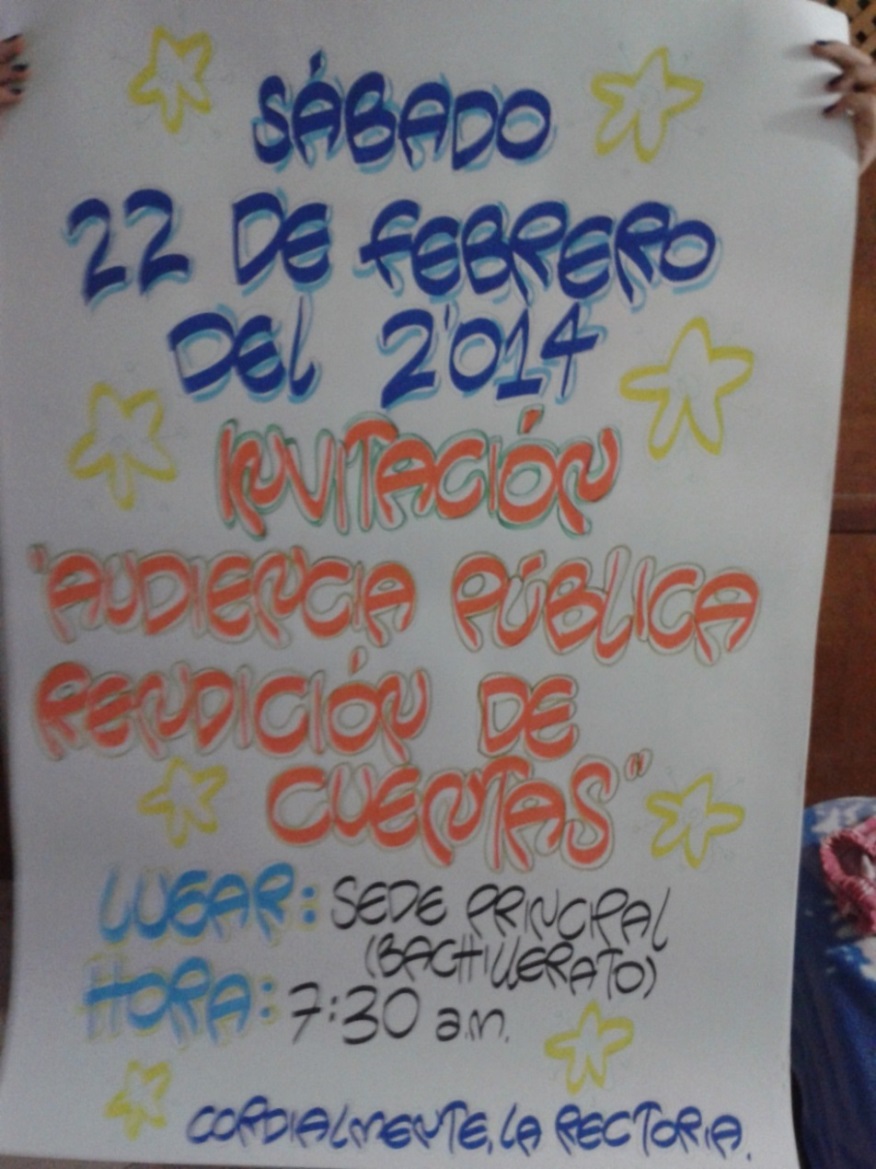 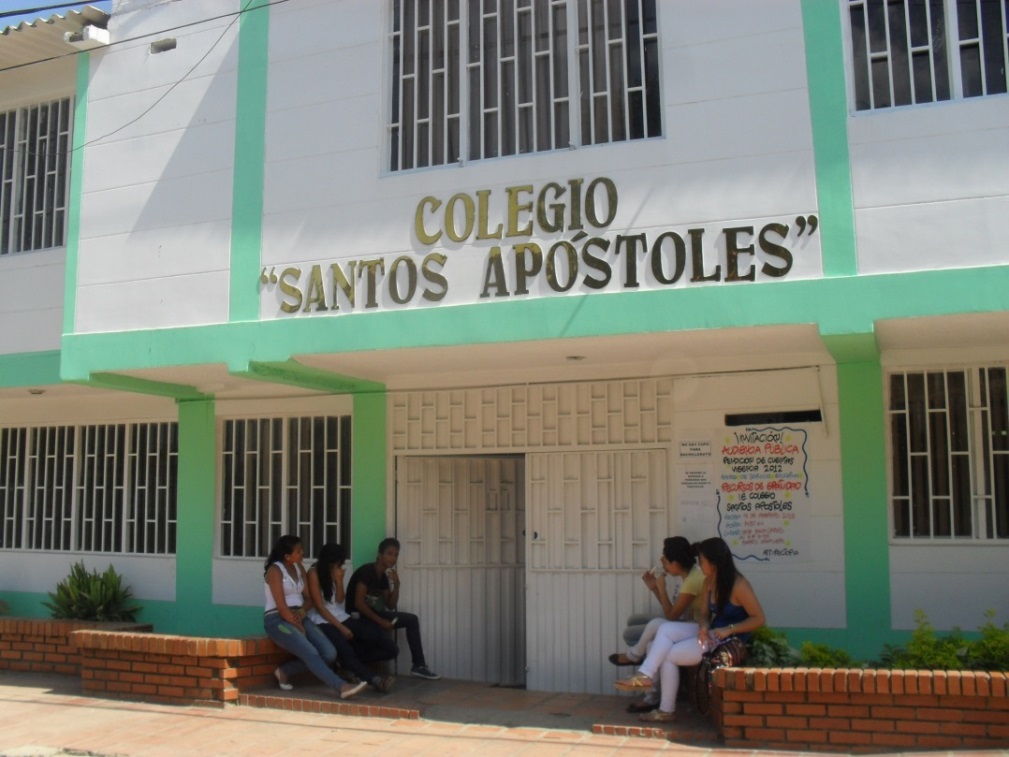 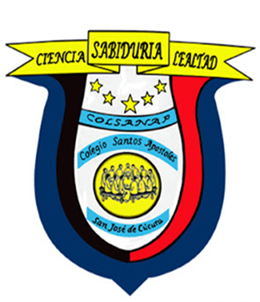 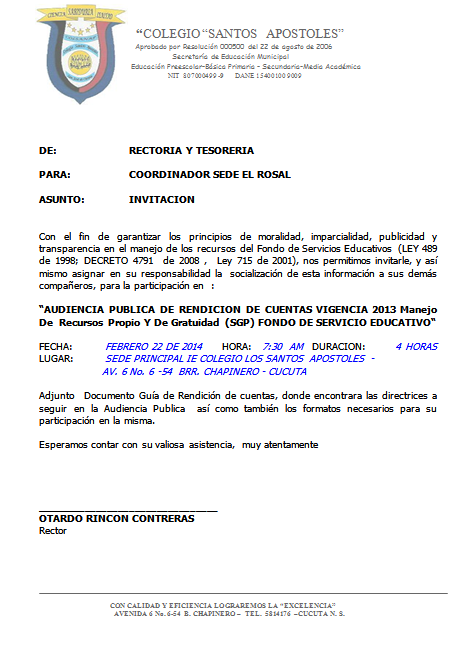 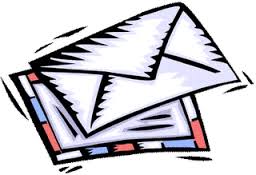 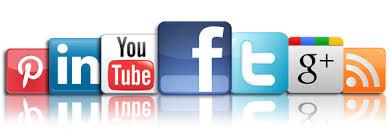 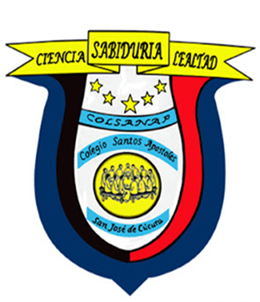 2. INSCRIPCIÓN PARA ASISTIR AL EVENTO
DEFINIR FECHAS.
 INTERESADOS EN PARTICIPAR.
MEDIOS PARA INSCRIBIRSE:   -POR CORREO CERTIFICADO   -POR CORREO ELECTRÓNICO
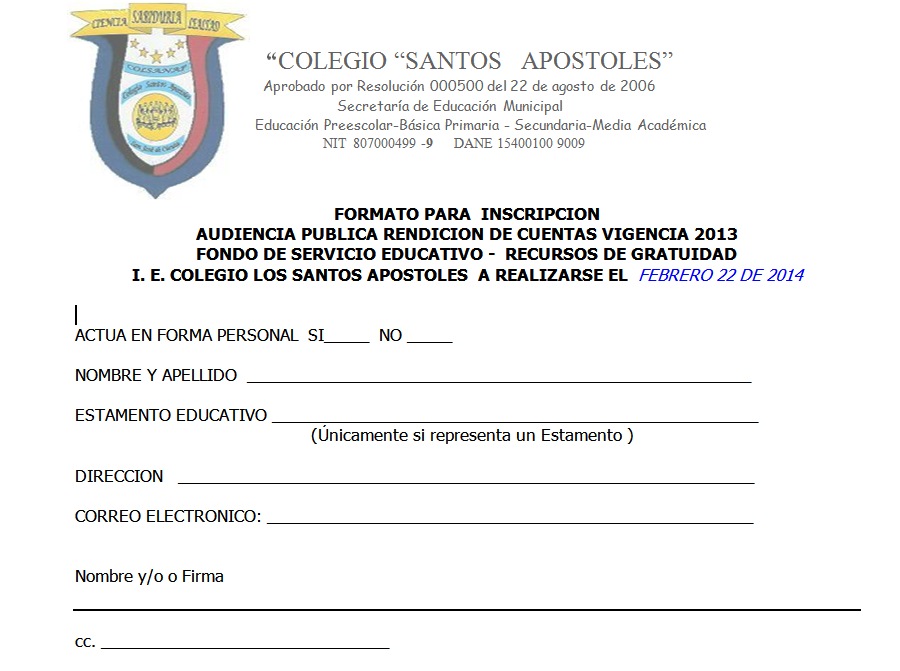 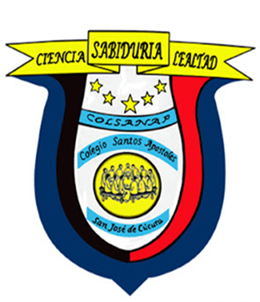 3. INSCRIPCIÓN DE PREGUNTAS Y/O  PROPUESTAS
DILIGENCIAR  EL FORMATO   DE                    INSCRIPCIÓN    ( PREGUNTAS Y/O PROPUESTAS) TENIENDO EN CUENTA EL TIEMPO ASIGNADO. 
 POR CORREO ELECTRÓNICO.
 POR CORREO CERTIFICADO.
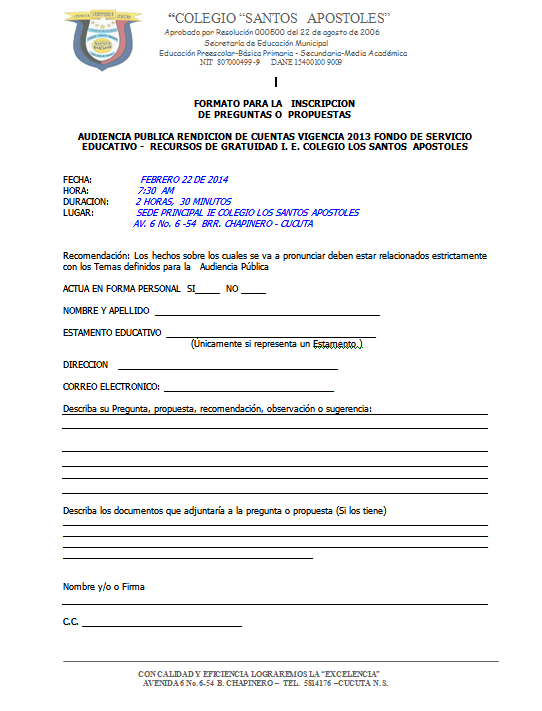 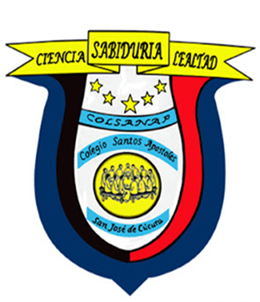 4. DESARROLLO DE LA AUDIENCIA PÚBLICA
SOCIALIZACIÓN DEL  REGLAMENTO.     
    INTERNO.
 ASIGNACIÓN  DE UN MODERADOR.
    (FUNCIONES)
REGISTRO DE ASISTENCIA.
    (PARTICIPANTES)
DESARROLLO DE LA AGENDA.
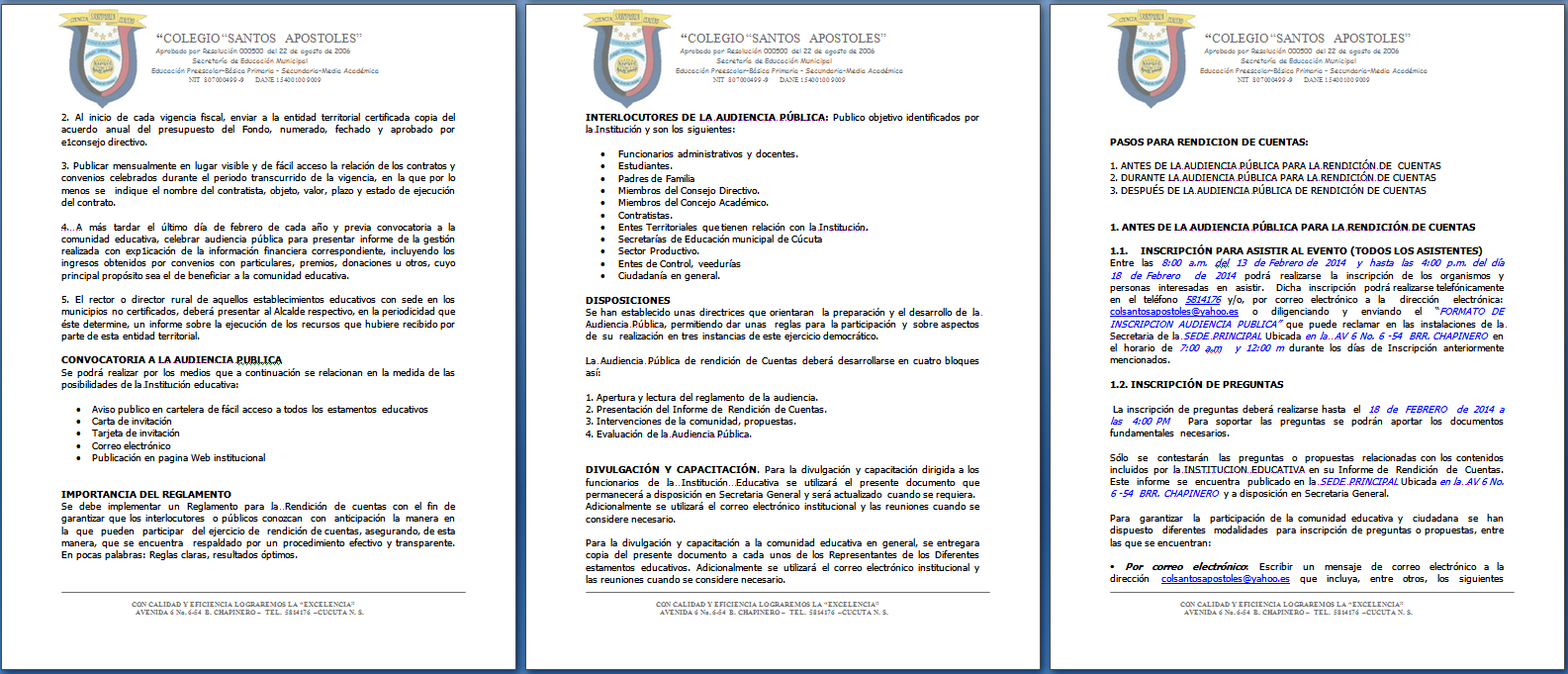 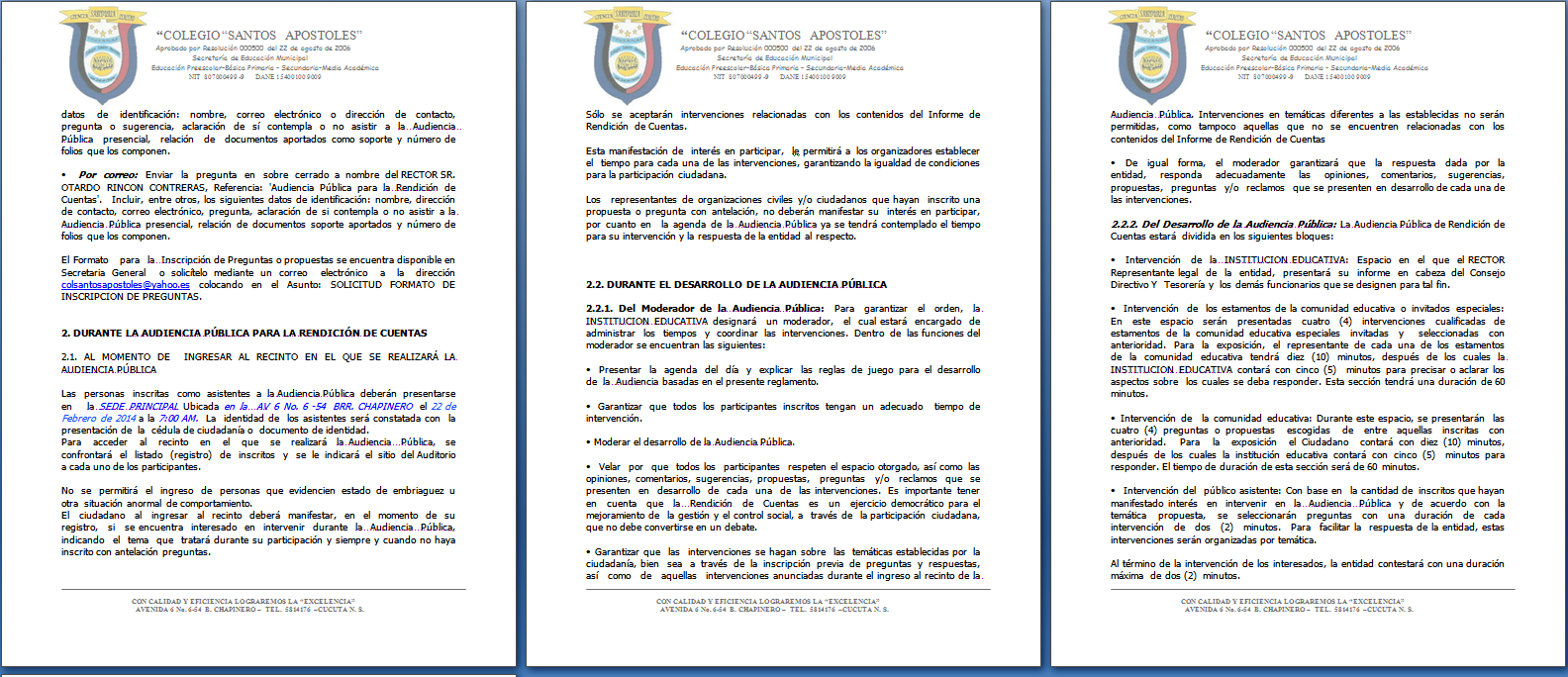 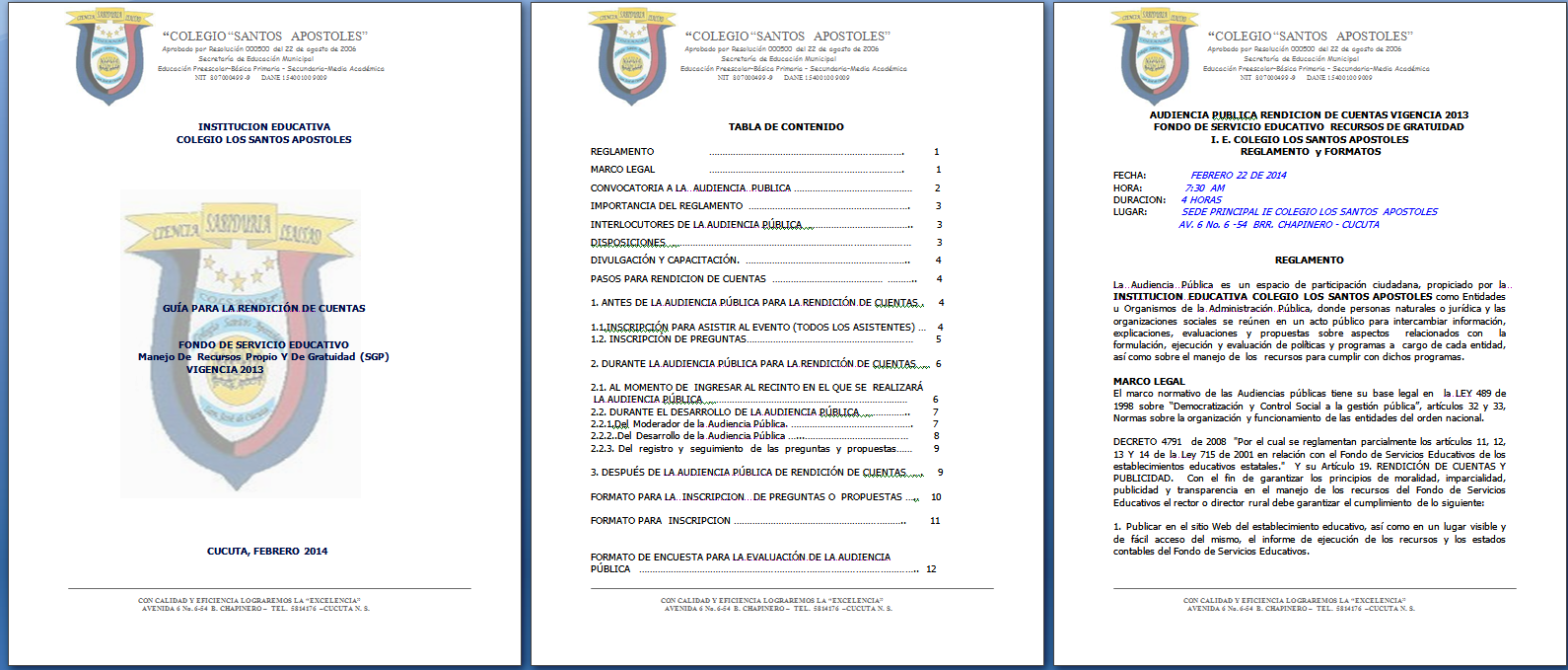 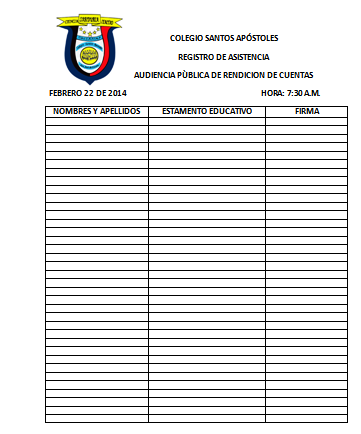 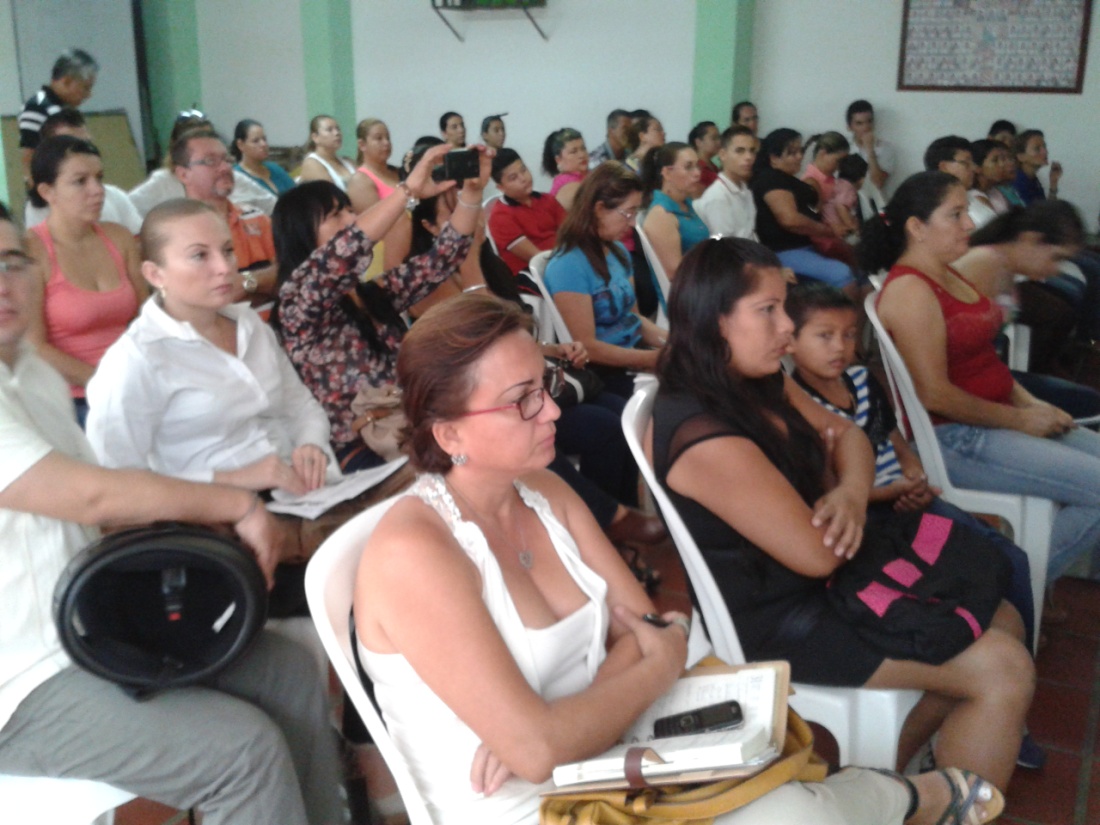 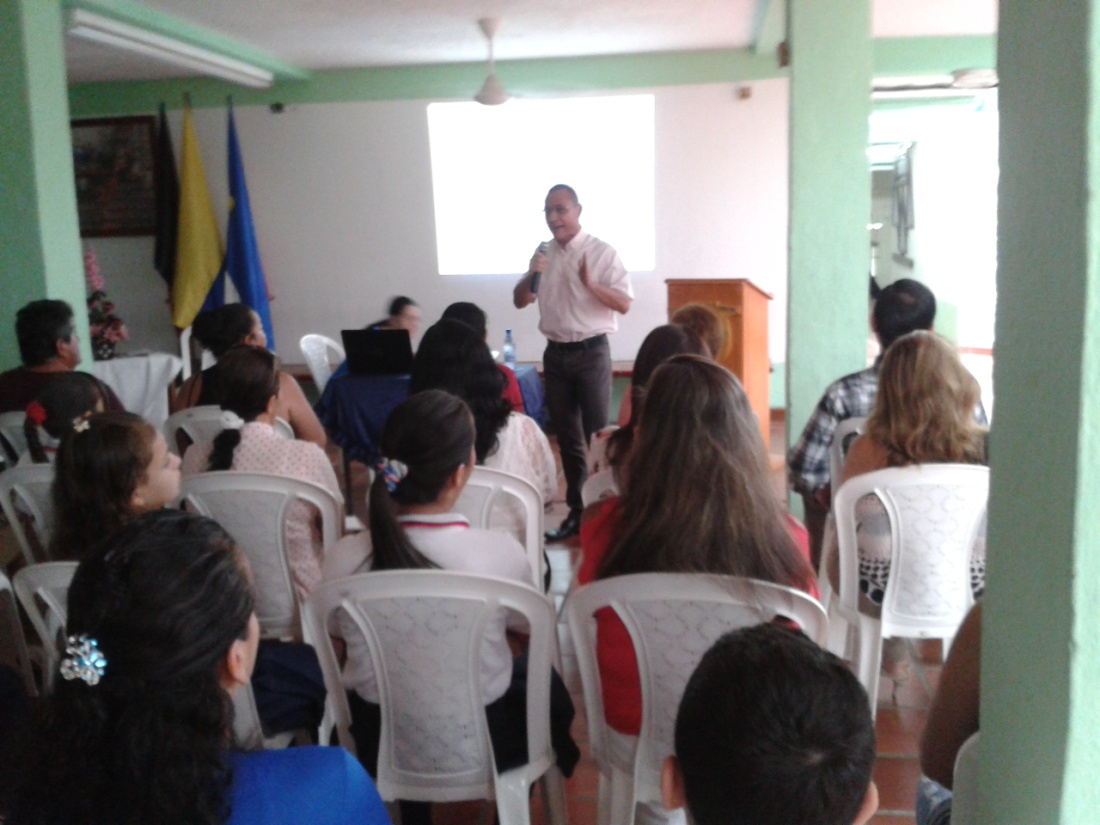 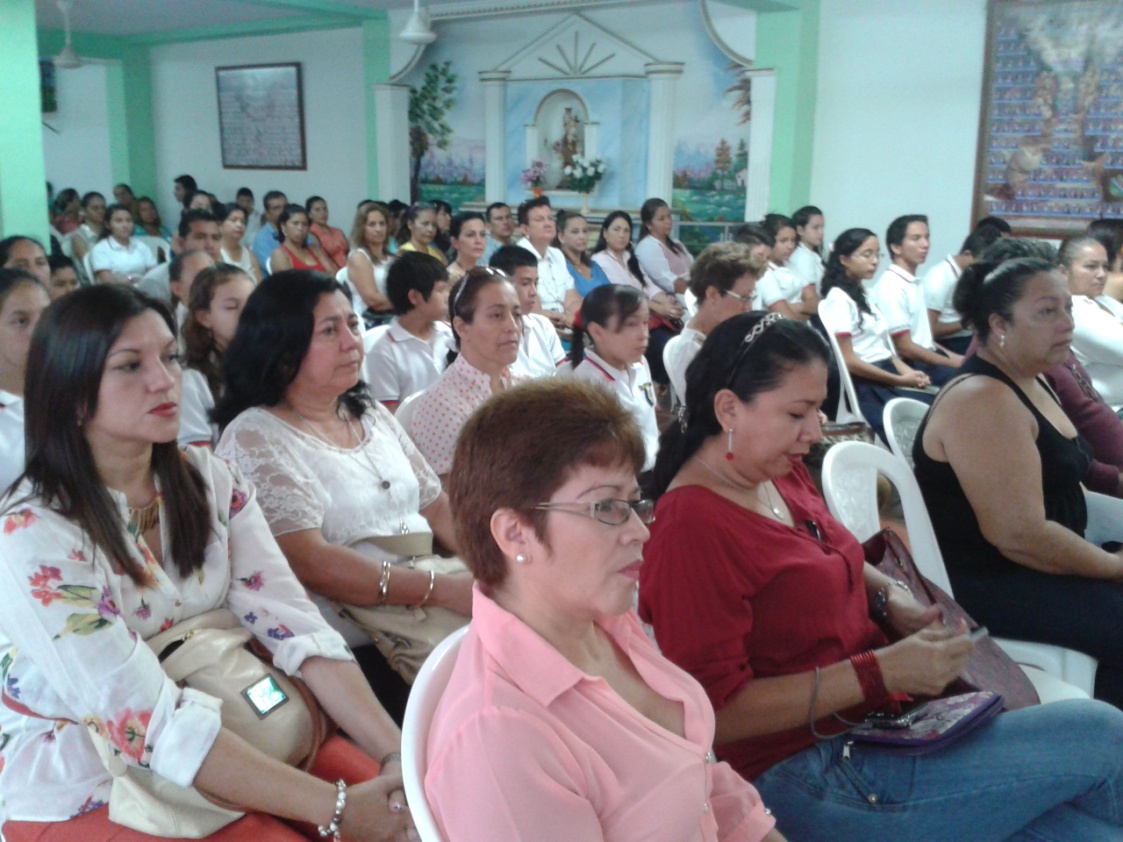 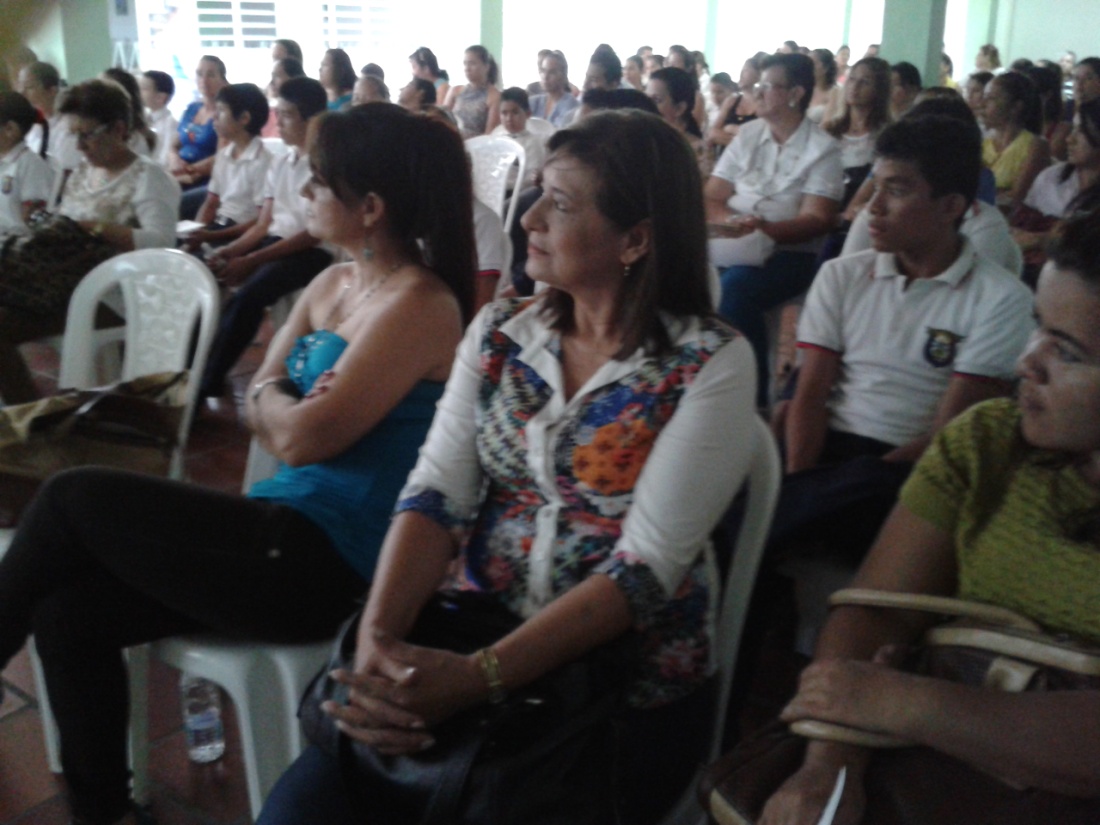 AGENDA
Saludo. 
Himno Nacional de la República de Colombia.
Oración. 
Himno de San José de Cúcuta.
Himno Colegio Santos Apóstoles.
Intervención del Señor Rector. Ordenador del Gasto
Intervención del Equipo Financiero (Contador y/o Pagador).
Receso de 10 Minutos para formulación de preguntas.
Exposición de Preguntas o sugerencias por cada estamento.
Aclaración y explicación a las preguntas formuladas por parte del equipo financiero
Realización de la Encuesta de opinión sobre el desarrollo de la audiencia – Evaluación.
Marcha  final
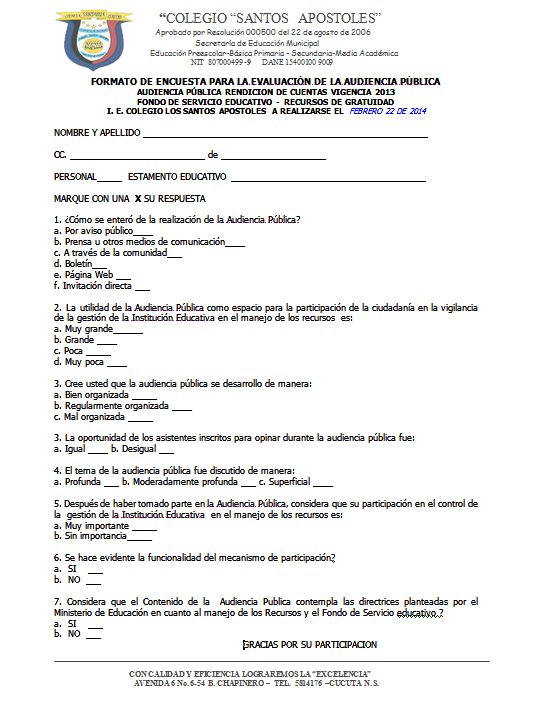 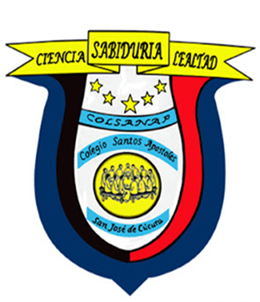 EVIDENCIAS
 FOTOGRÁFICAS
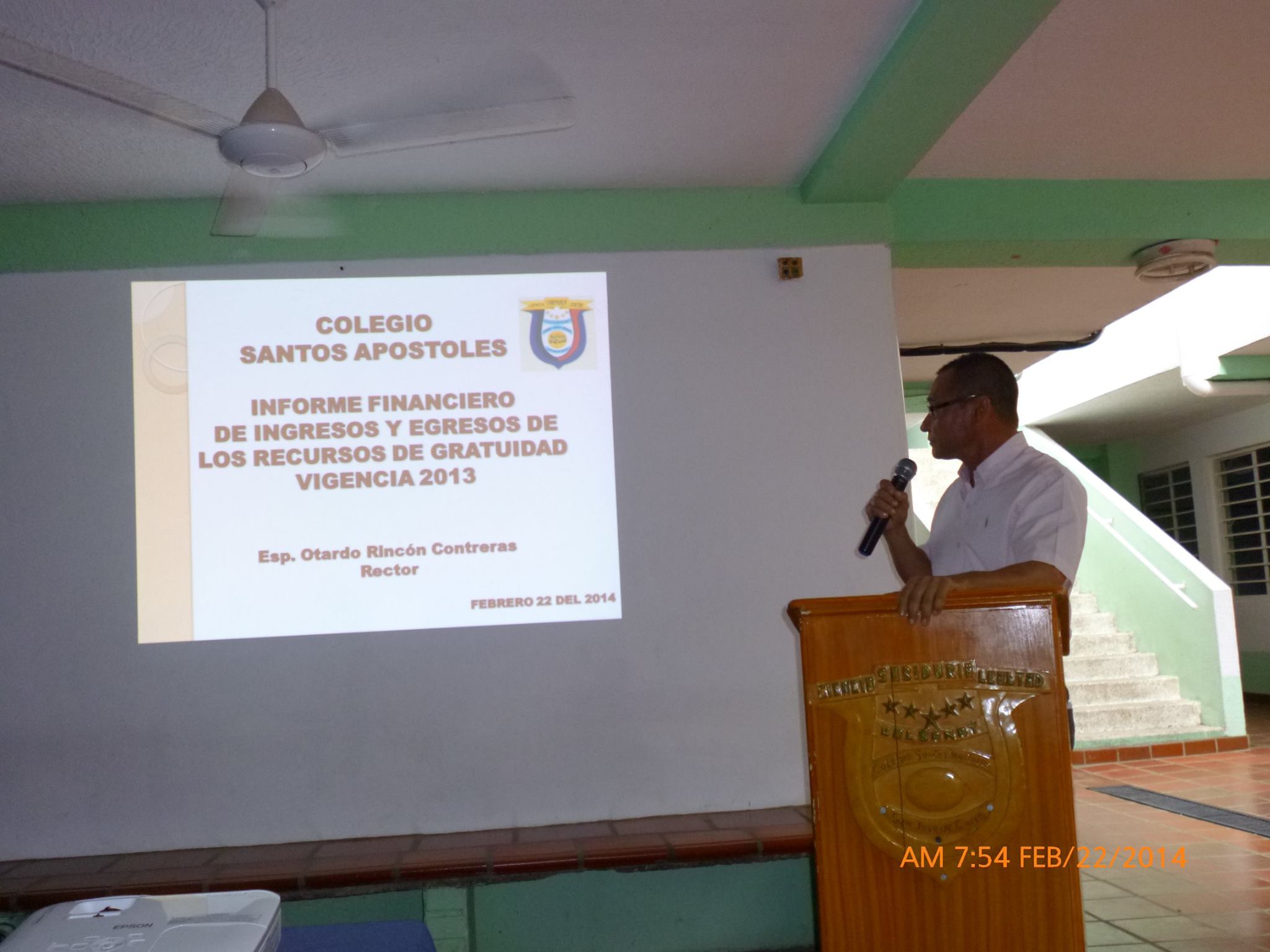 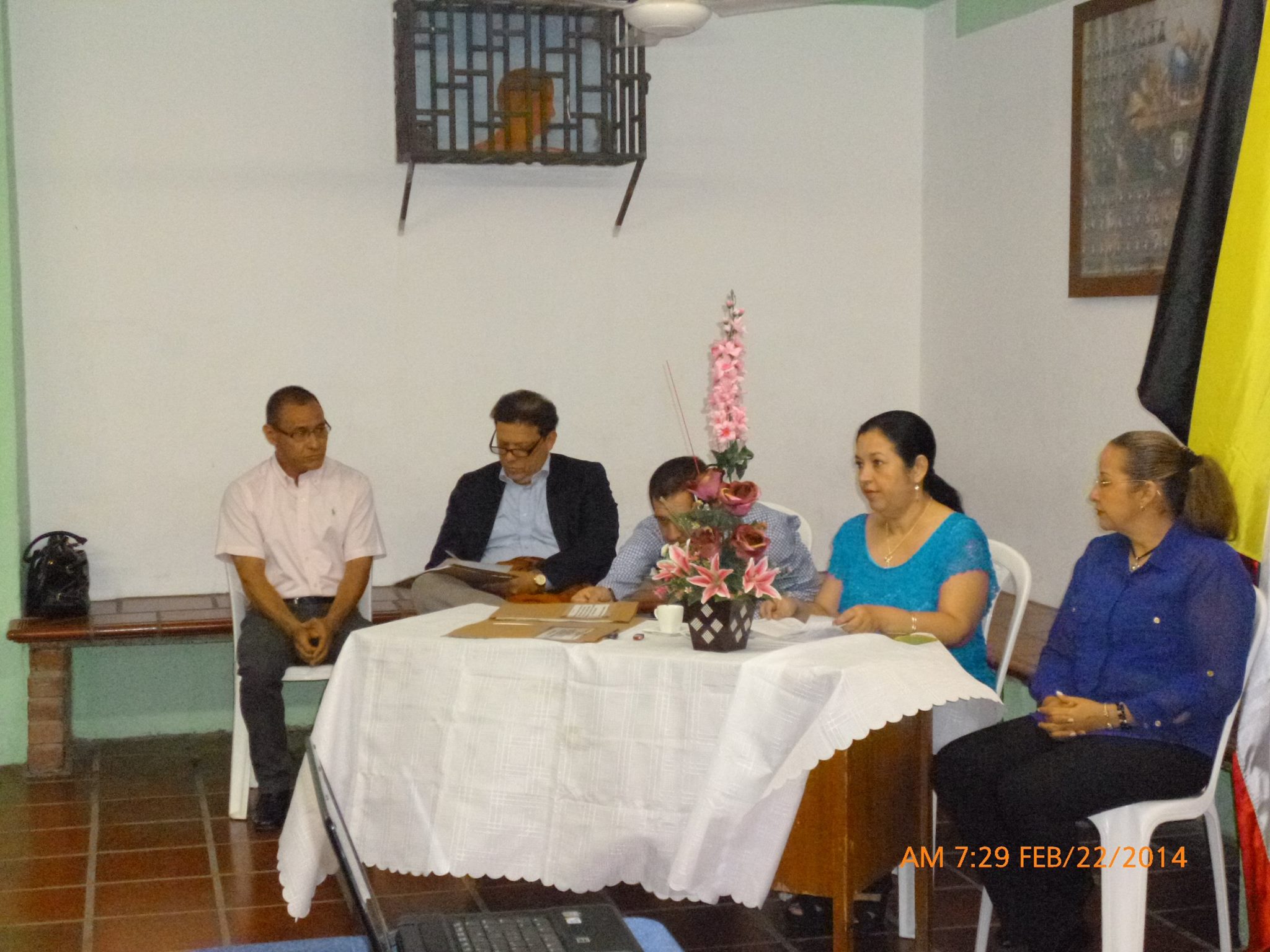 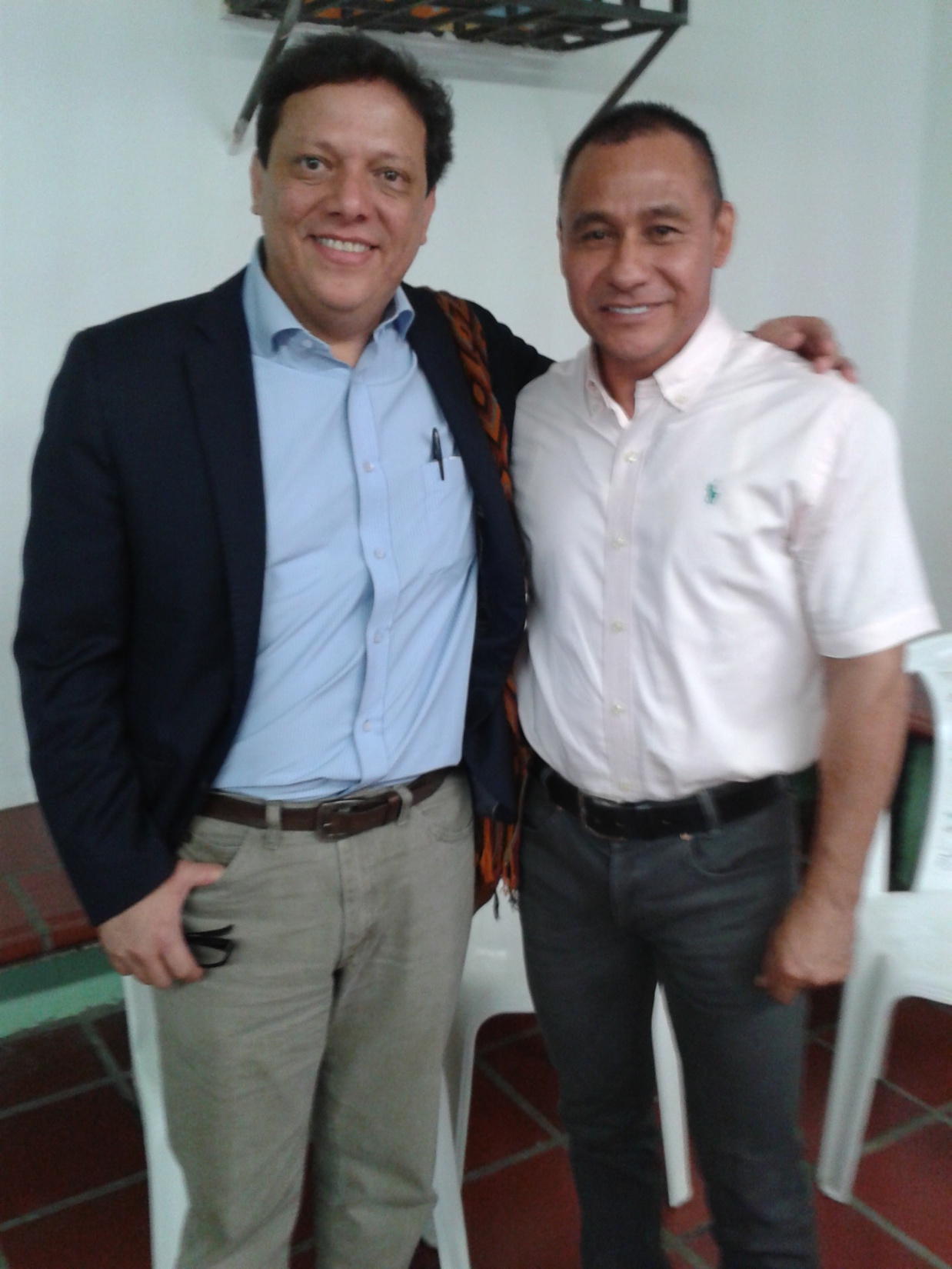 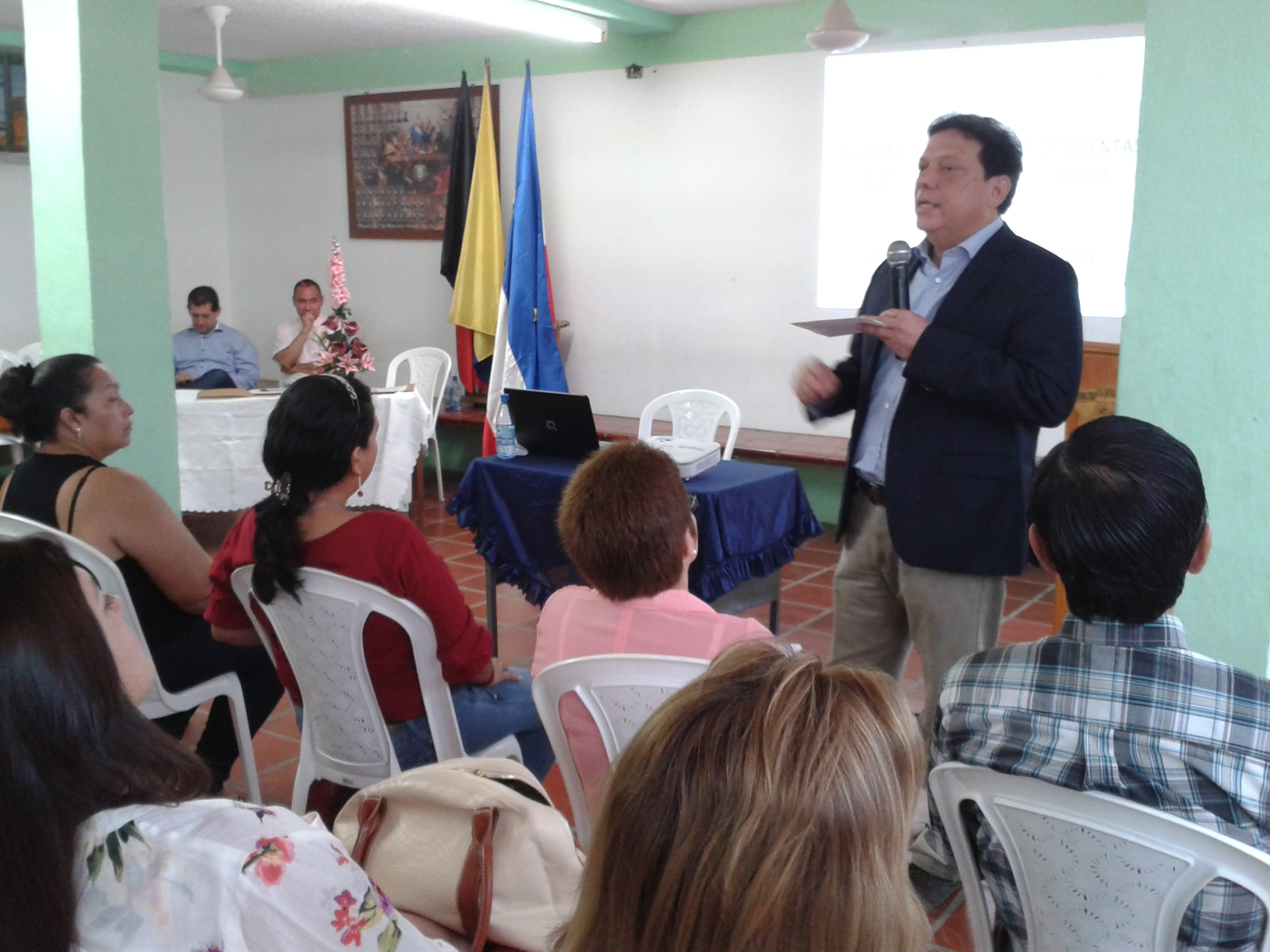 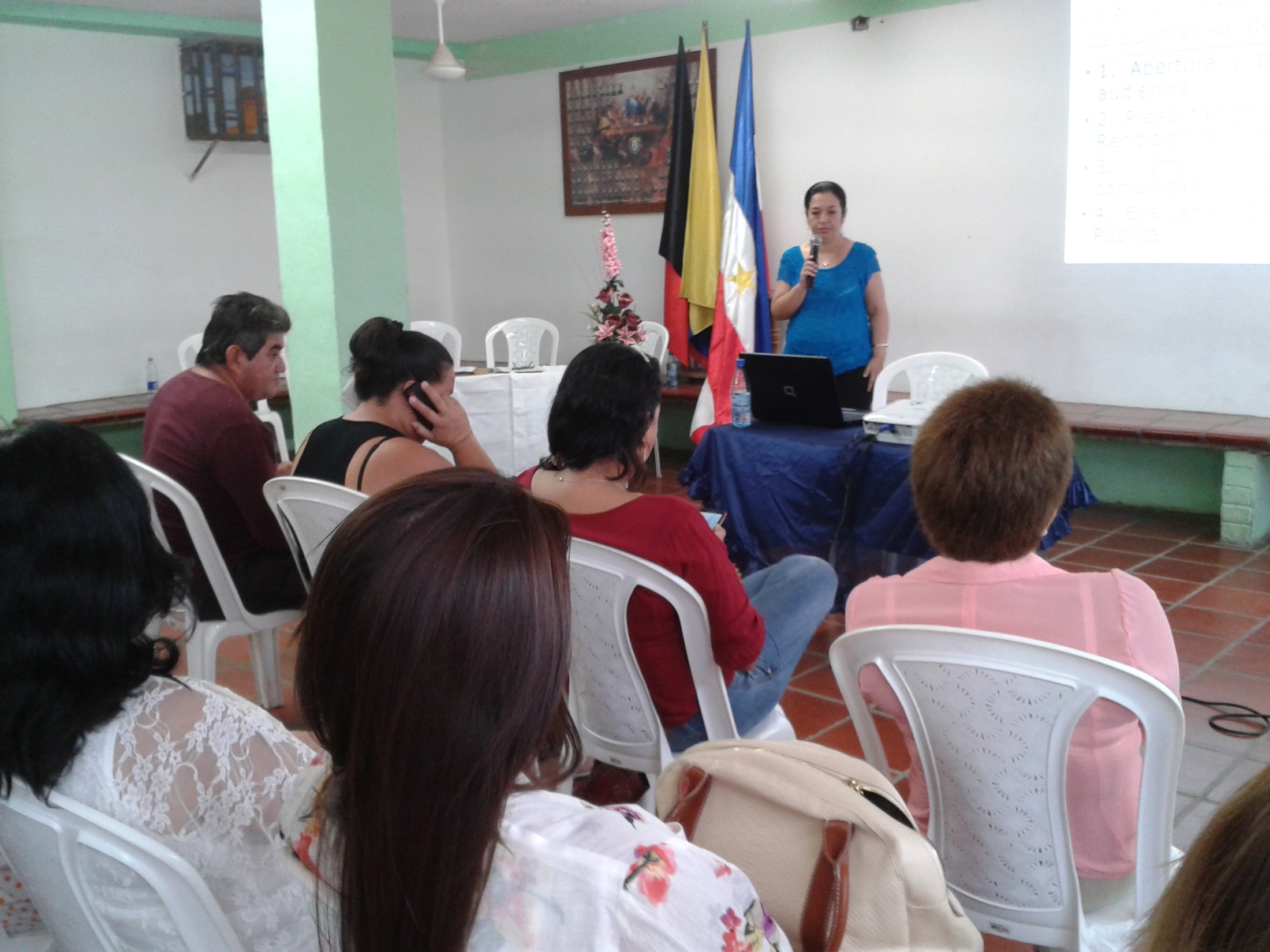 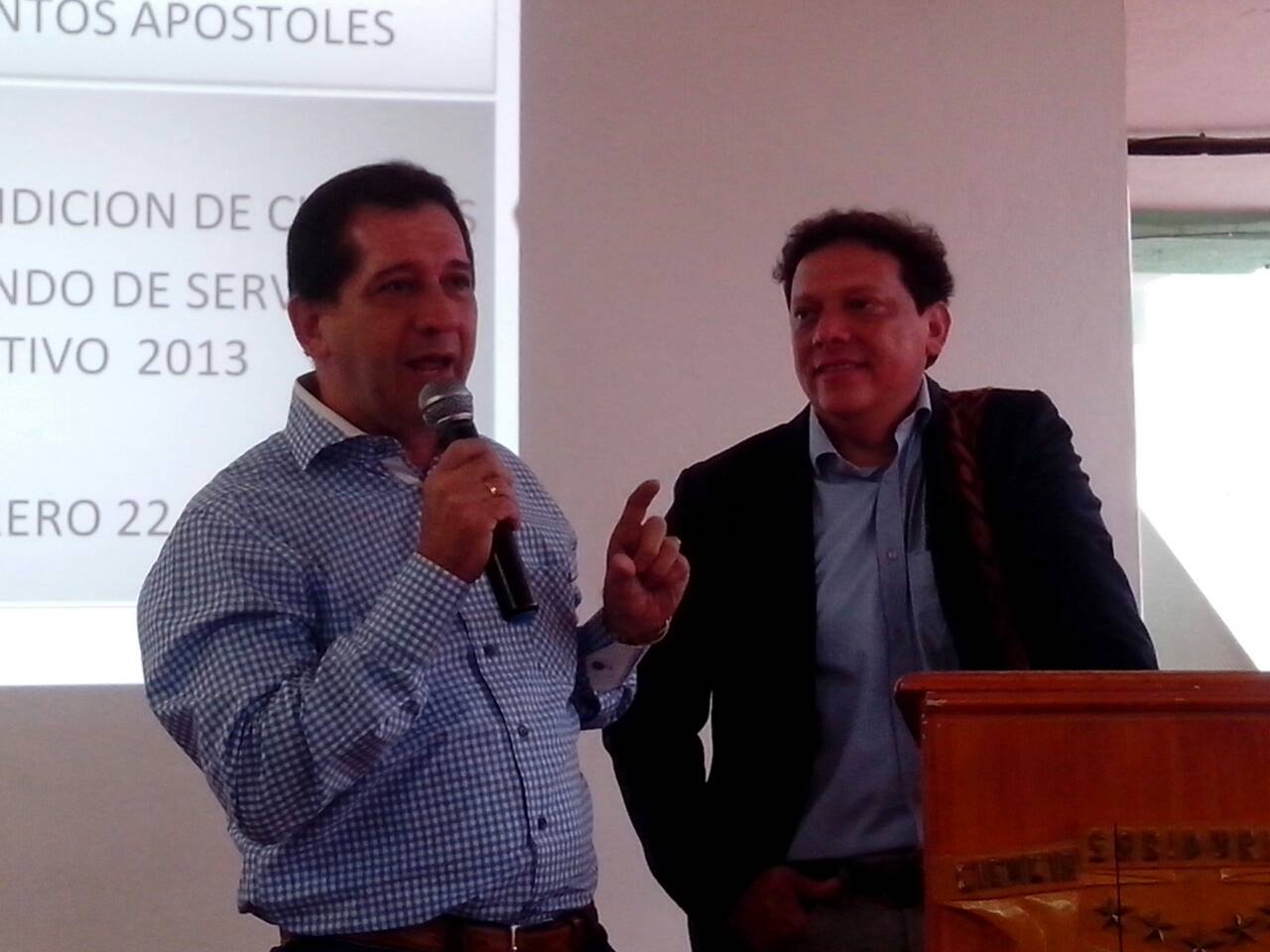 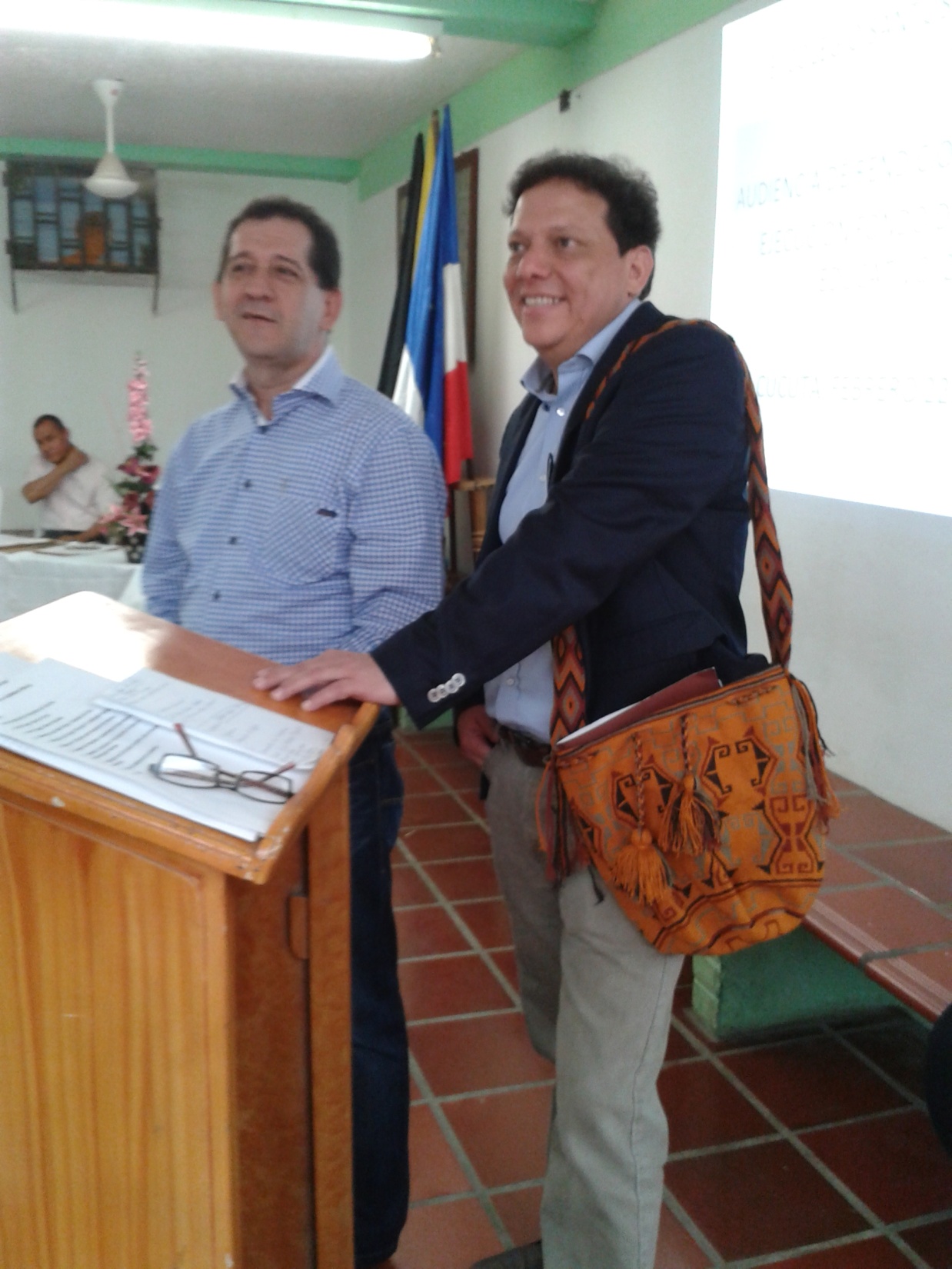 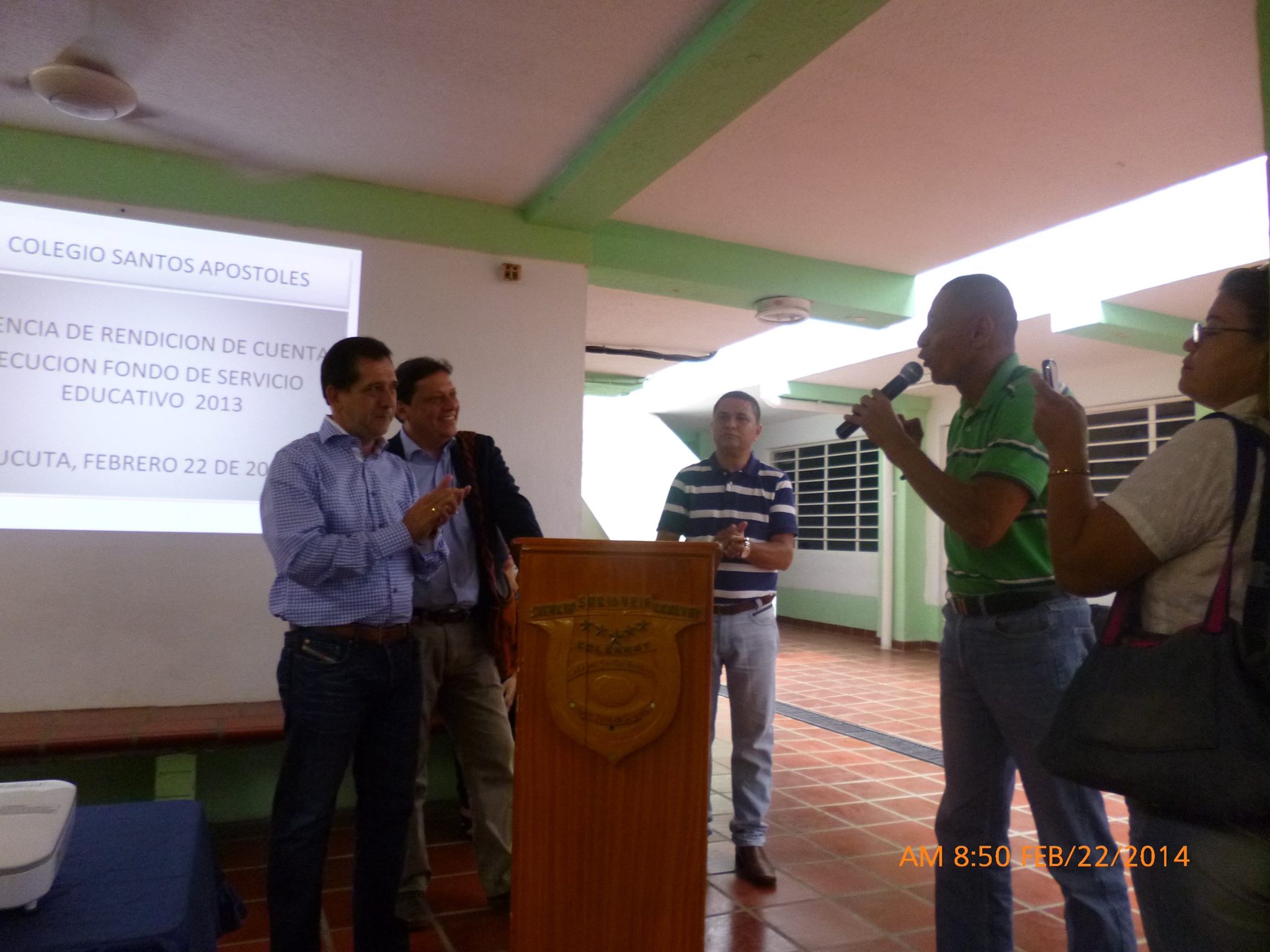 GRACIAS